Barnets bästa hjulet
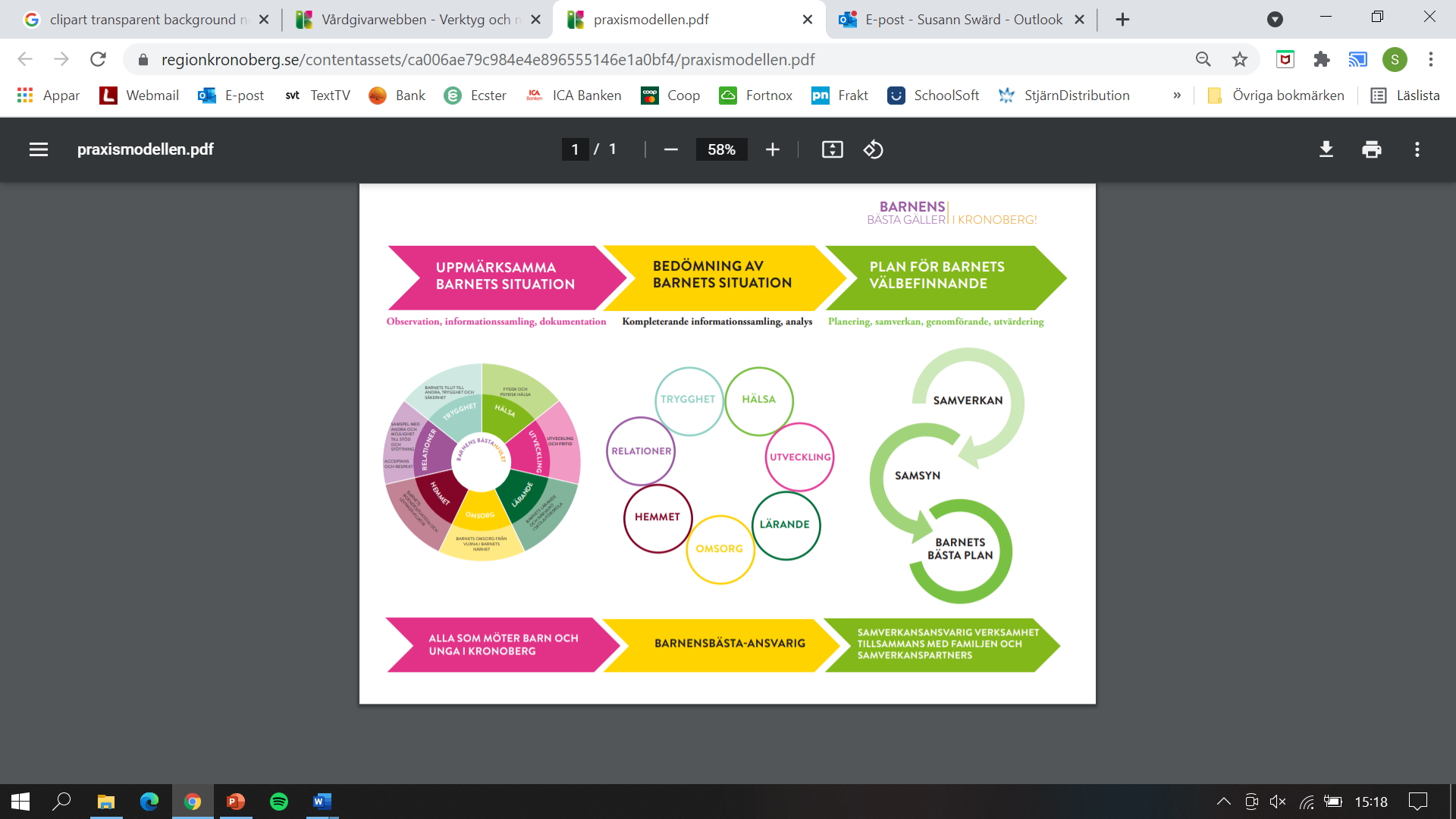 [Speaker Notes: Till barnets bästa hjulet finns det ett dokument som förtydligar barnkonventionen inom varje område, och som ger förslag på ämnen som man kan undersöka närmare i informationsinsamlingen. 

Det är viktigt att komma ihåg att dokumenten är tänkta som stöd, det är ingen checklista. Vilka områden som tas upp i informationsinsamlingen och analysen beror helt på det enskilda barnets situation och behov.]
Barnens bästa hjulet
HÄLSA
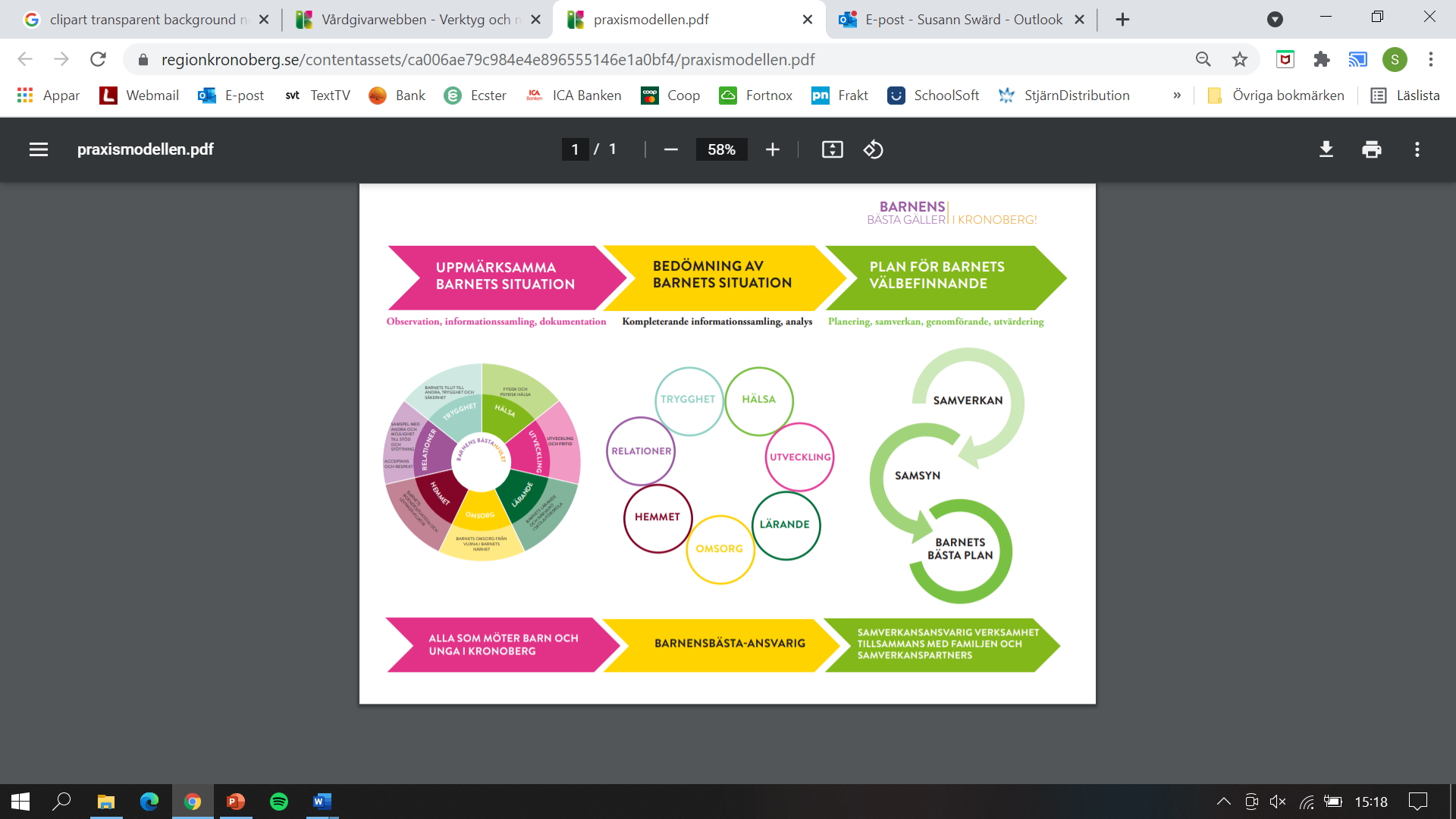 Alla barn har rätt till bästa uppnåeliga hälsa samt rätt till likvärdig tillgång till vård och behandling när så behövs. Rätten till goda förutsättningar för en optimal utveckling inkluderar goda levnadsvanor och att vi arbetar förebyggande med faktorer som kan vara skadliga för barnets hälsa.

Barnet har även rätt till information och material som är bra för dess sociala, andliga och moraliska välfärd samt fysiska och psykiska hälsa, anpassat till barnens mognad och individuella behov. Barn har rätt till stöd och rehabilitering om de har varit med om något traumatiskt, t.ex.. förlust av någon närstående, övergrepp, väld, flykt, katastrofer eller krig.
(Barnkonventionen, artikel 6, 17, 24 och 39)
[Speaker Notes: Om vi börjar med området hälsa definieras hälsa på följande sätt i barnkonventionen:]
Barnens bästa hjulet
HÄLSA
Att må bra fysiskt
   Detta innebär till exempel att:
Barnet får hälsosam och tillräckligt med mat för att växa  i takt med sin ålder och förutsättningar.
Barnets hälsa är god (relaterat till tandhälsa, sjukdom, funktionsvariation, levnadsvanor etc.)
Barnet får vård vid behov (inklusive nödvändiga hjälpmedel)
Barnet har balans mellan stillasittande och att röra på sig
Barnet sover och återhämtar sig tillräckligt (utifrån ålder och mognad) för att orka med sin vardag
Barnet har kunskap och förmåga att ta hand om sin hygien
Barnet använder inte alkohol, narkotika, doping                eller tobak
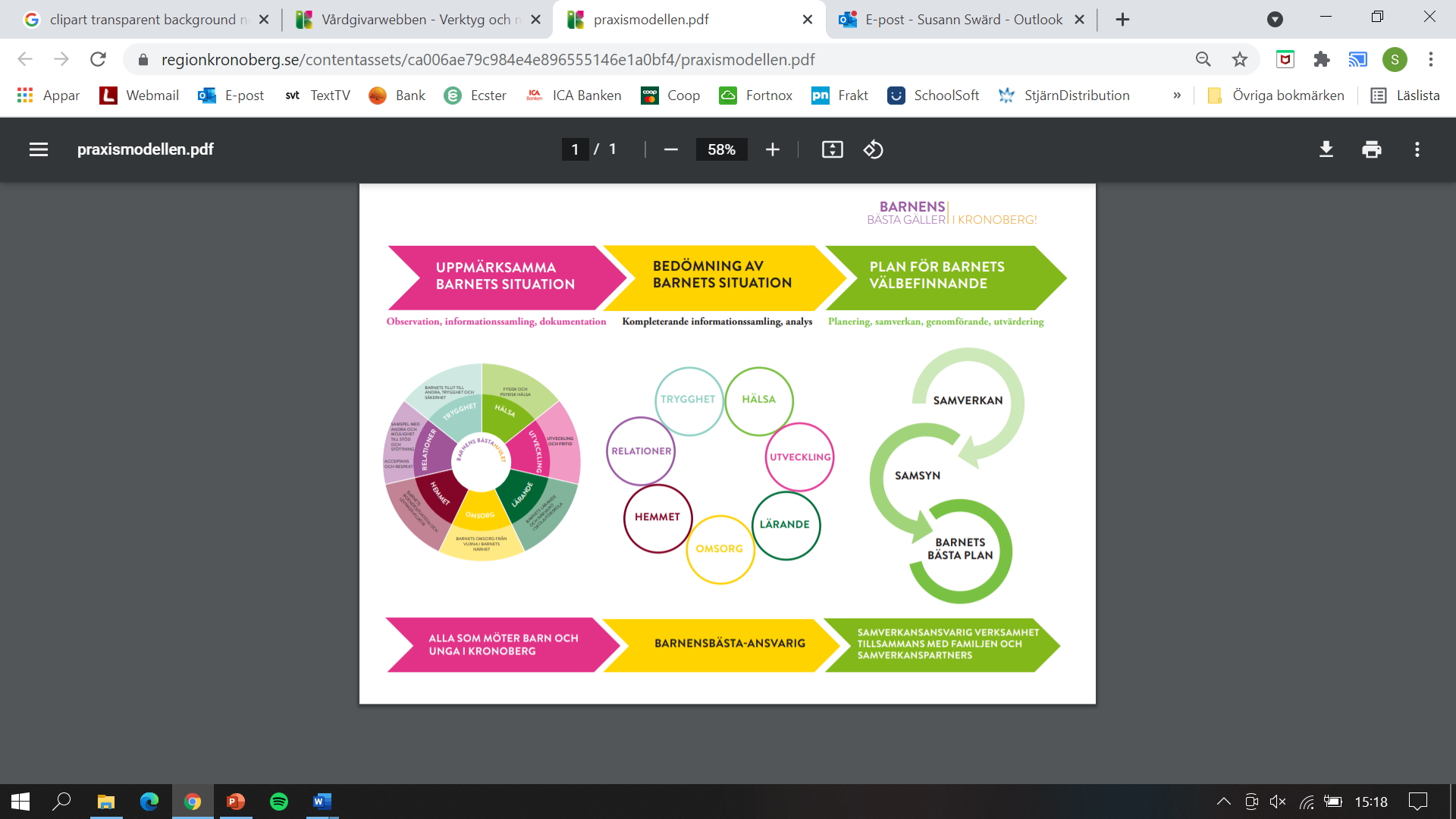 [Speaker Notes: I området hälsa har vi tagit fram två underrubriker, den första handlar om barnets rätt att må bra fysiskt och under den rubriken ges följande exempel på områden att titta närmare på eller ställa frågor kring:]
Barnens bästa hjulet
HÄLSA
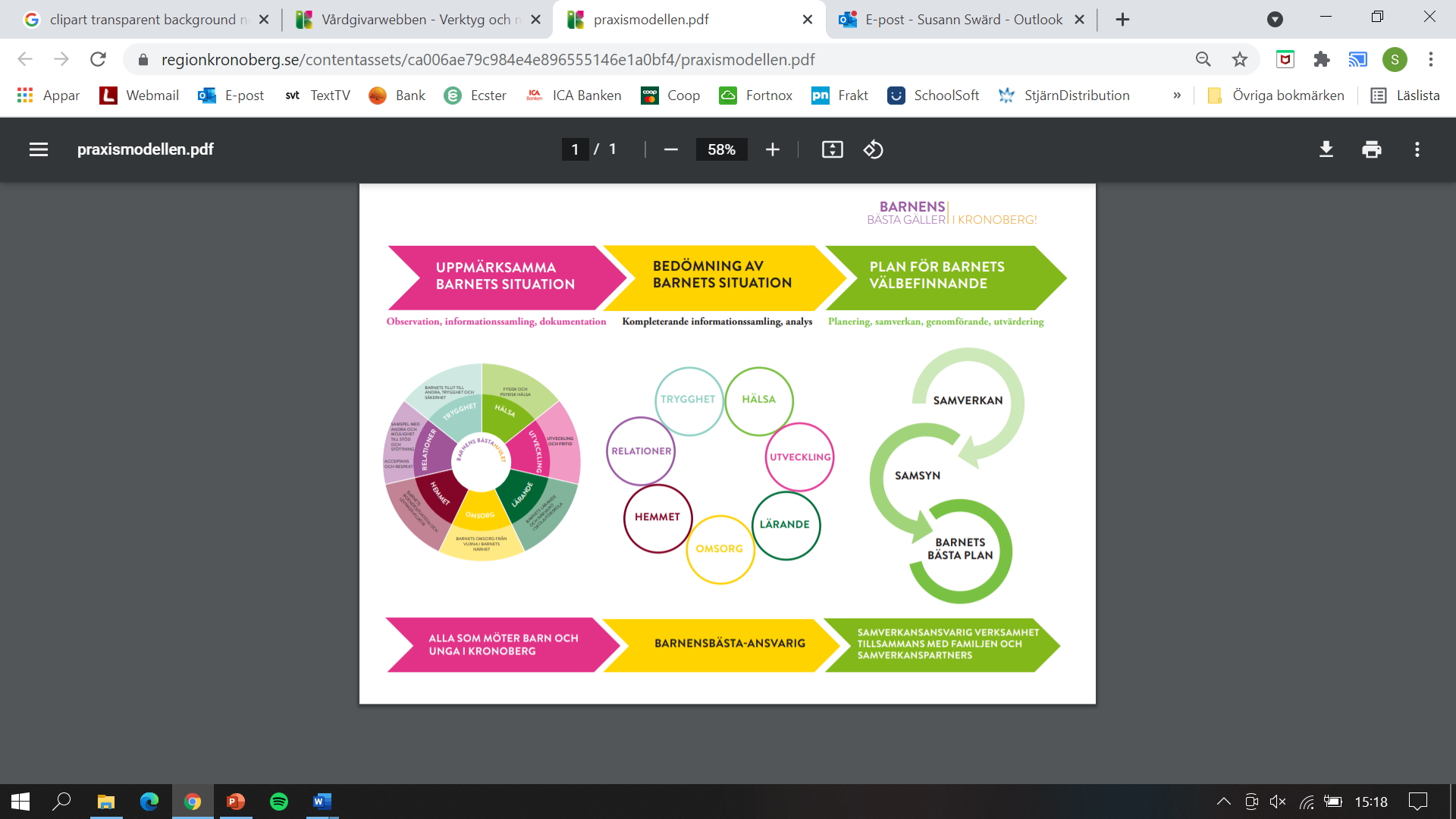 Att må bra psykiskt
   Detta innebär till exempel att:
Barnet känner sig tryggt
Barnet har förmåga att hantera glädje, oro, ledsamhet, ilska, skam, rädsla, skuld, stress etc.
Barnet har god självkänsla och självförtroende.
[Speaker Notes: Den andra underrubriken under området hälsa handlar om att må bra psykiskt. Här ges följande exempel på saker man kan behöva titta närmare på för att avgöra om barnet har något behov av stöd eller hjälp med sin psykiska hälsa:]
Barnens bästa hjulet
UTVECKLING
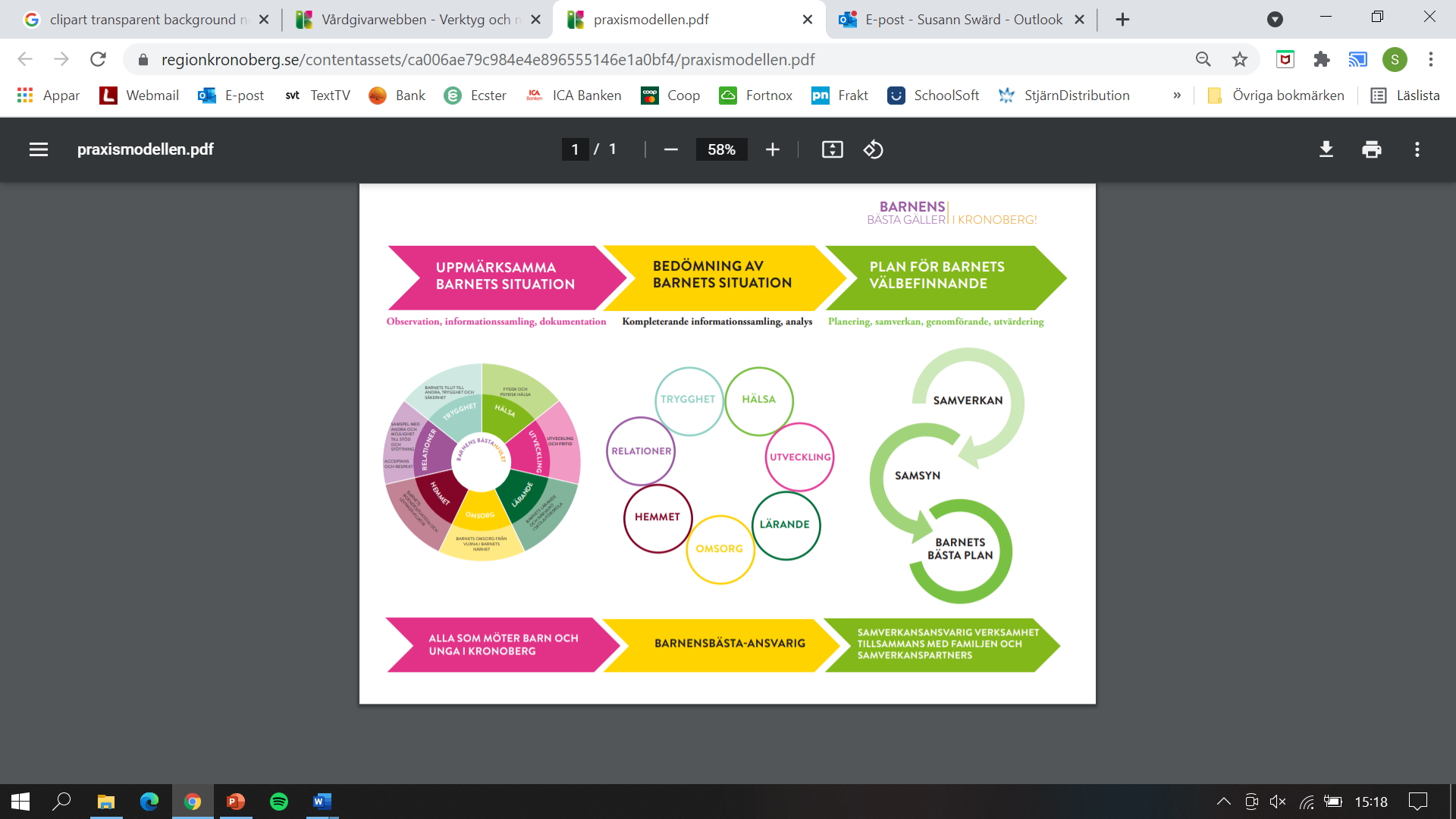 Alla barn har rätt till livet, att överleva och goda förutsättningar för barnets optimala utveckling. Barnets utveckling kan utmanas av sjukdomar, ohälsa, funktionsnedsättning, dåliga levnads-förhållanden, barnets eller närståendes levnadsvanor, försummelse och vanvård, våld och övergrepp samt begränsande möjligheter för barn att förverkliga sin mänskliga potential. Vi ska arbeta för att undanröja så mycket som möjligt av dessa utmaningar för att ge varje barn bästa möjliga förutsättningar för sin utveckling. Vi ska inte ställa krav eller ha förväntningar som är orimliga i förhållande till barnets mognad och utveckling. Barn har rätt att få stöd och de hjälpmedel de behöver för att utvecklas optimalt.

För att vi ska kunna göra en bedömning av vad som skapar goda förutsättningar för barnets utveckling måste vi se till barnets hela livssituation och väga in föräldrarnas/familjens förutsättningar och annat i barnets liv som påverkar barnets utveckling.
(Barnkonventionen, artikel 5, 6, 13, 14, 15, 18 och 23)
[Speaker Notes: Nästa område handlar om utveckling och såhär definieras området utifrån barnkonventionen:]
Barnens bästa hjulet
UTVECKLING
Att ha möjlighet att kunna utvecklas
   Detta innebär till exempel att:
Barnet har möjlighet och förmåga att lära sig saker             (utifrån ålder och mognad)
Barnet har möjlighet att utveckla sin språkliga förmåga              och göra sig förstådd
Barnet blir lyssnad på och får säga sin åsikt i viktiga                frågor som rör barnet
Barnet ges möjlighet att vara nyfiket och utforskande
Barnet har förmåga att koncentrera sig, har tålamod och uthållighet
Barnet har koll på (och har) förutsägbara vardagsrutiner
Barnet har möjlighet att utveckla sin självständighet samt tar (och får) ansvar efter förmåga, ålder och mognad
Barnet har möjlighet/förmåga till lek och sociala    aktiviteter
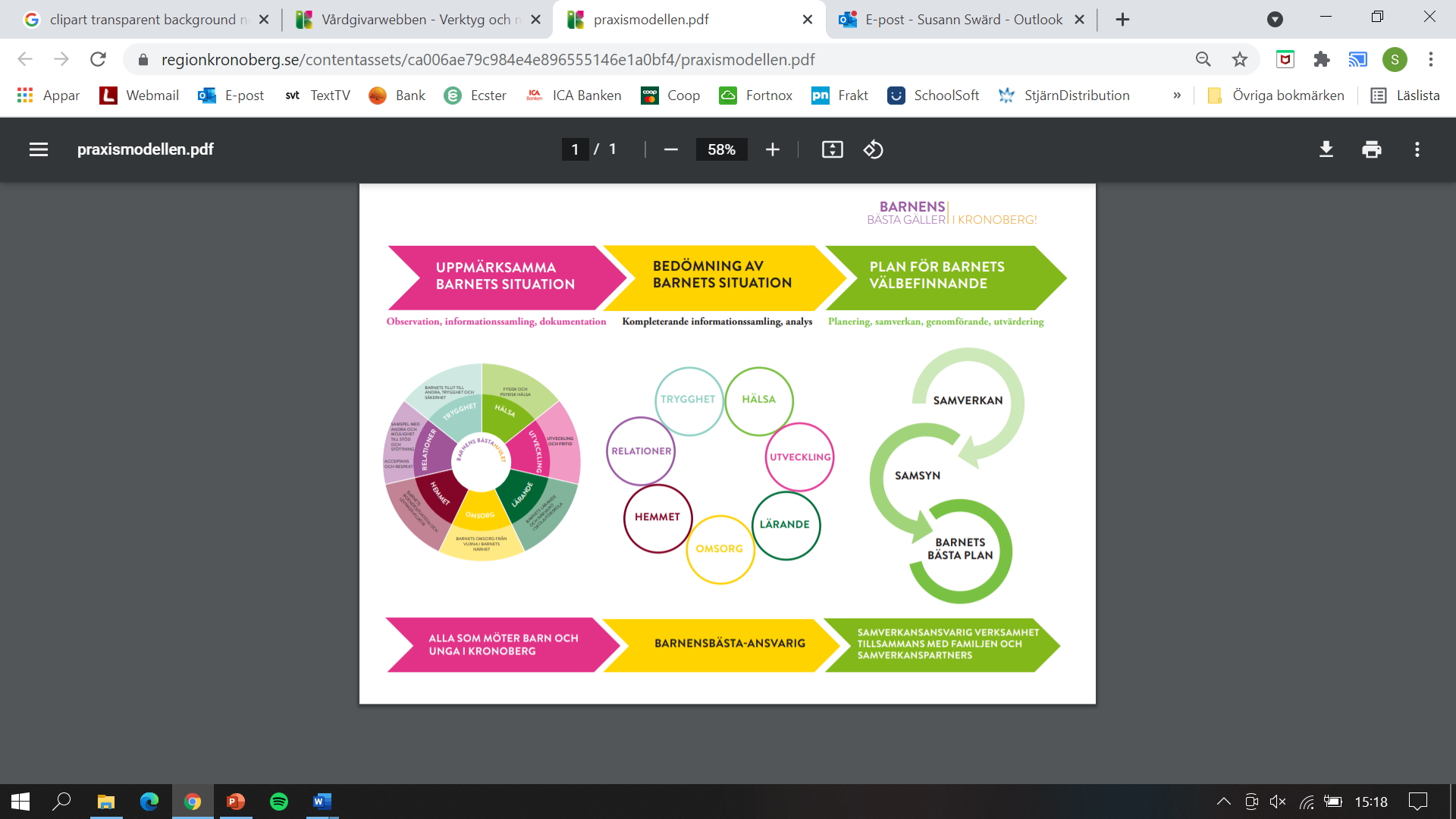 [Speaker Notes: Under området utveckling heter den första underrubriken ”att ha möjlighet att kunna utvecklas” och innehåller följande exempel:]
Barnens bästa hjulet
UTVECKLING
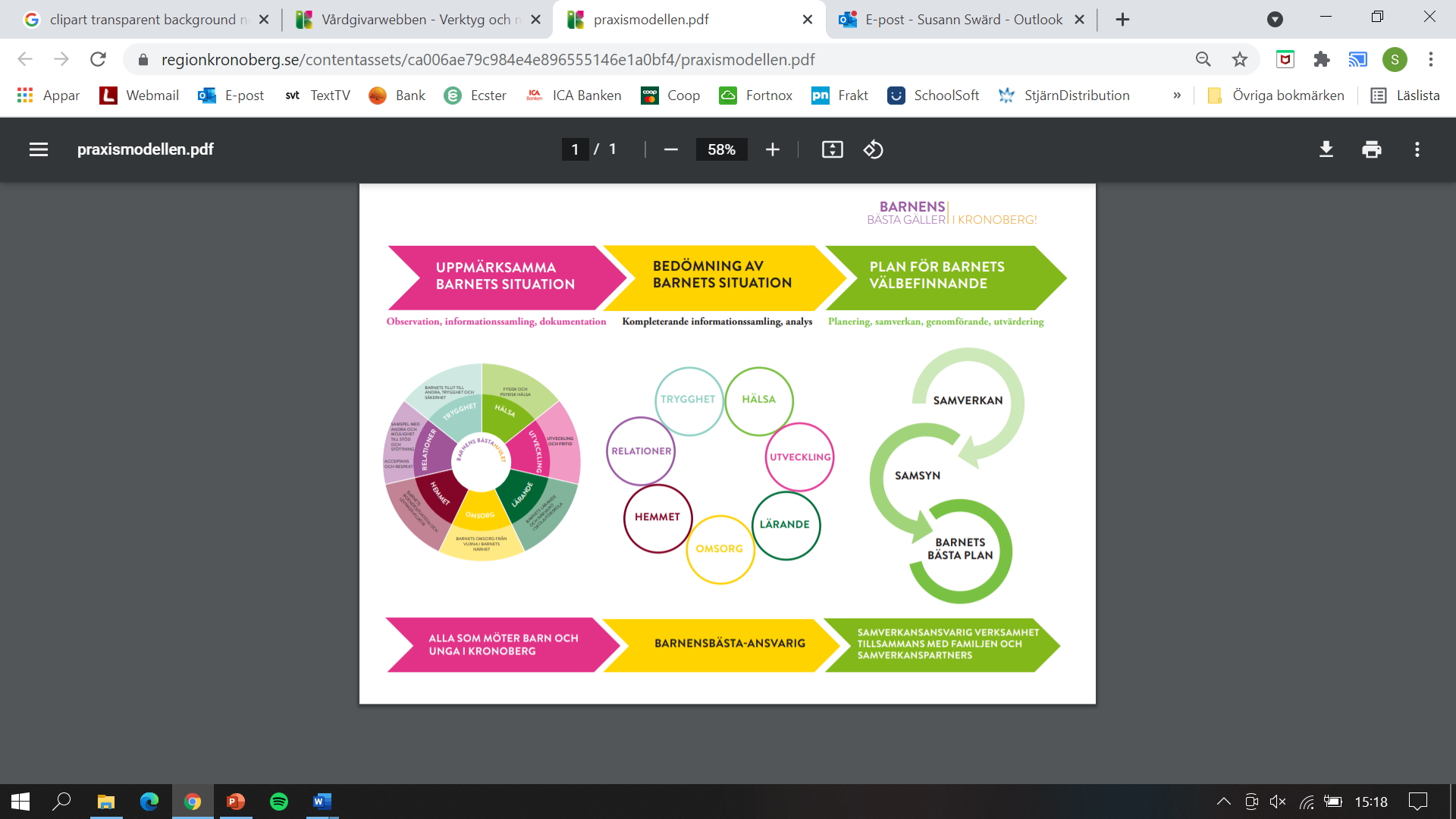 Att ha en positiv fritid
   Detta innebär till exempel att:
Barnet har fri tid som barnet själv bestämmer över (för lek, att röra på sig, vila, aktiviteter, läsa, dator etc.)
Barnet har en balans mellan förskola/skola, läxor, sysslor i hemmet, fritidsaktiviteter och andra åtaganden för att hinna vila och återhämta sig
Barnet har av egen vilja valt och är engagerad i fritidsaktiviteter utifrån ålder och mognad.
[Speaker Notes: Den andra underrubriken heter ”att ha en positiv fritid” och här tas följande exempel upp:]
Barnens bästa hjulet
LÄRANDE
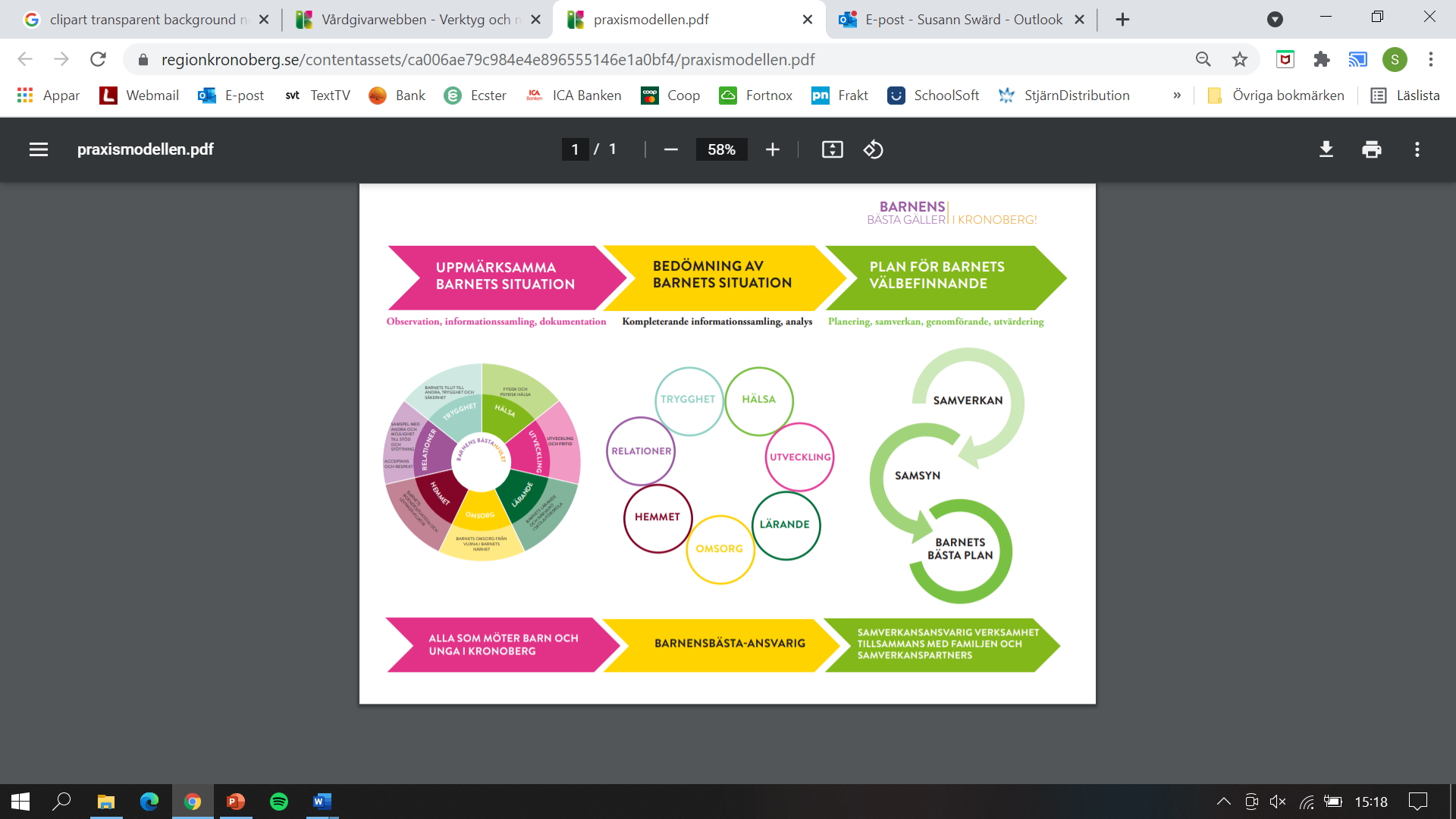 Alla barn har rätt till kostnadsfri utbildning samt likvärdig tillgång till gymnasieutbildning och högre utbildning efter förmåga. Förskolan och skolan ska utifrån barnets behov (och eventuell funktionsnedsättning) ge barnet det stöd som behövs för barnets emotionella, kognitiva, verbala, sociala, moraliska, fysiska och psykiska utveckling.

Vi ska underlätta för barn att närvara i skolan och fullfölja sin utbildning. Barn har rätt att känna sig trygga i skolan och vi ska säkerställa att barn inte utsätts för någon form av diskriminering, mobbning, våld eller övergrepp, varken i förskolan/skolan, hemmet, på fritiden eller i sociala forum.
(Barnkonventionen, artikel 19, 28 och 29)
[Speaker Notes: Sedan går vi vidare till området lärande. Enligt barnkonventionen definieras området på följade sätt:]
Barnens bästa hjulet
LÄRANDE
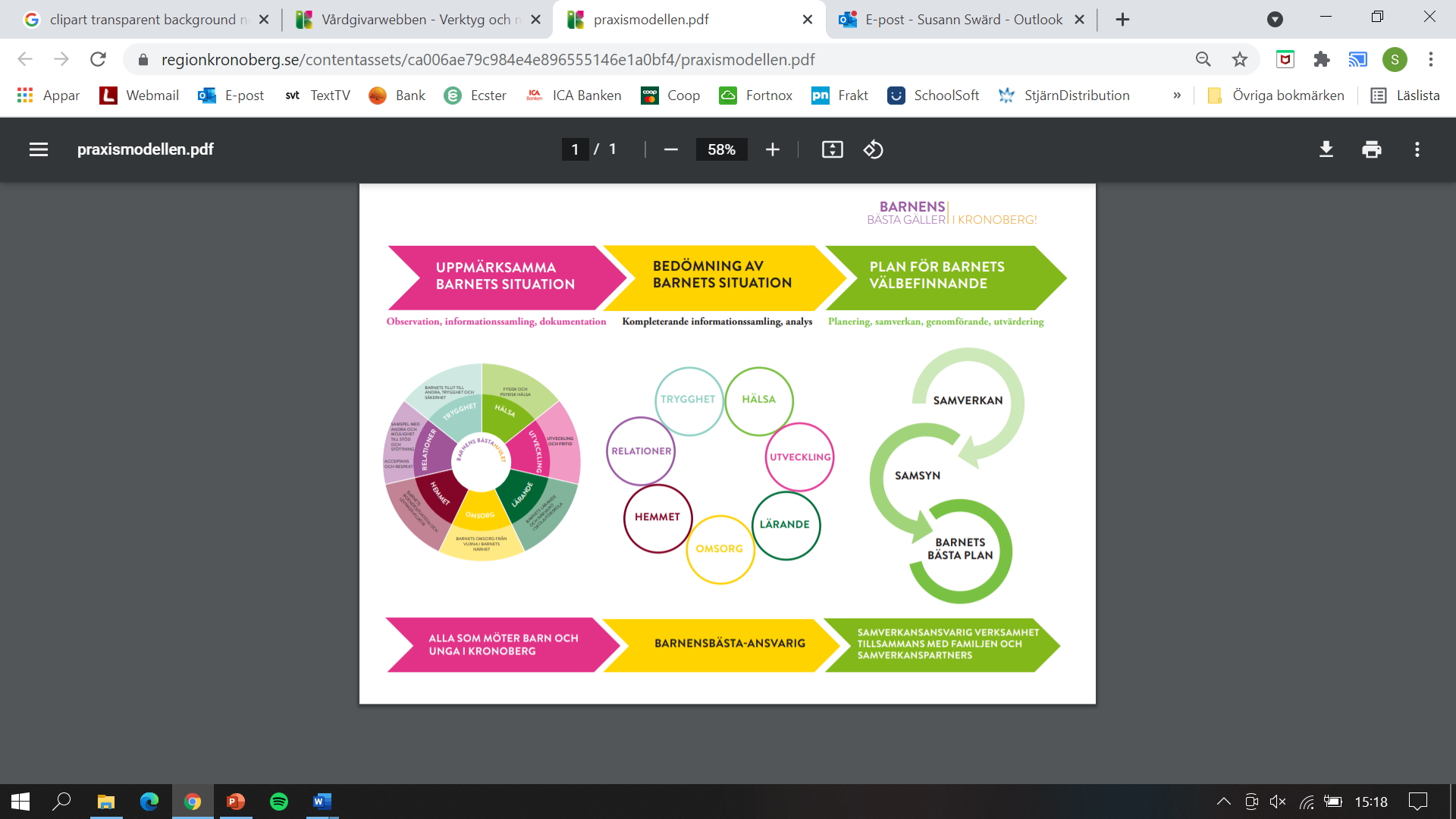 Att ha vilja och motivation att lära sig
   Detta innebär till exempel att:
Barnet har en inlärningssituation med fungerande strategier för lärande
Barnet får det stöd och de utmaningar som behövs för sin fysiska, sociala, emotionella och kognitiva kunskapsutveckling
Barnet får stöd för att vara motiverad i sitt lärande
Barnet har en progression i sitt lärande   över tid.
[Speaker Notes: Den första underrubriken under området lärande heter ”att ha vilja och motivation att lära sig” och här kan man exempel vis titta närmare på följande:]
Barnens bästa hjulet
LÄRANDE
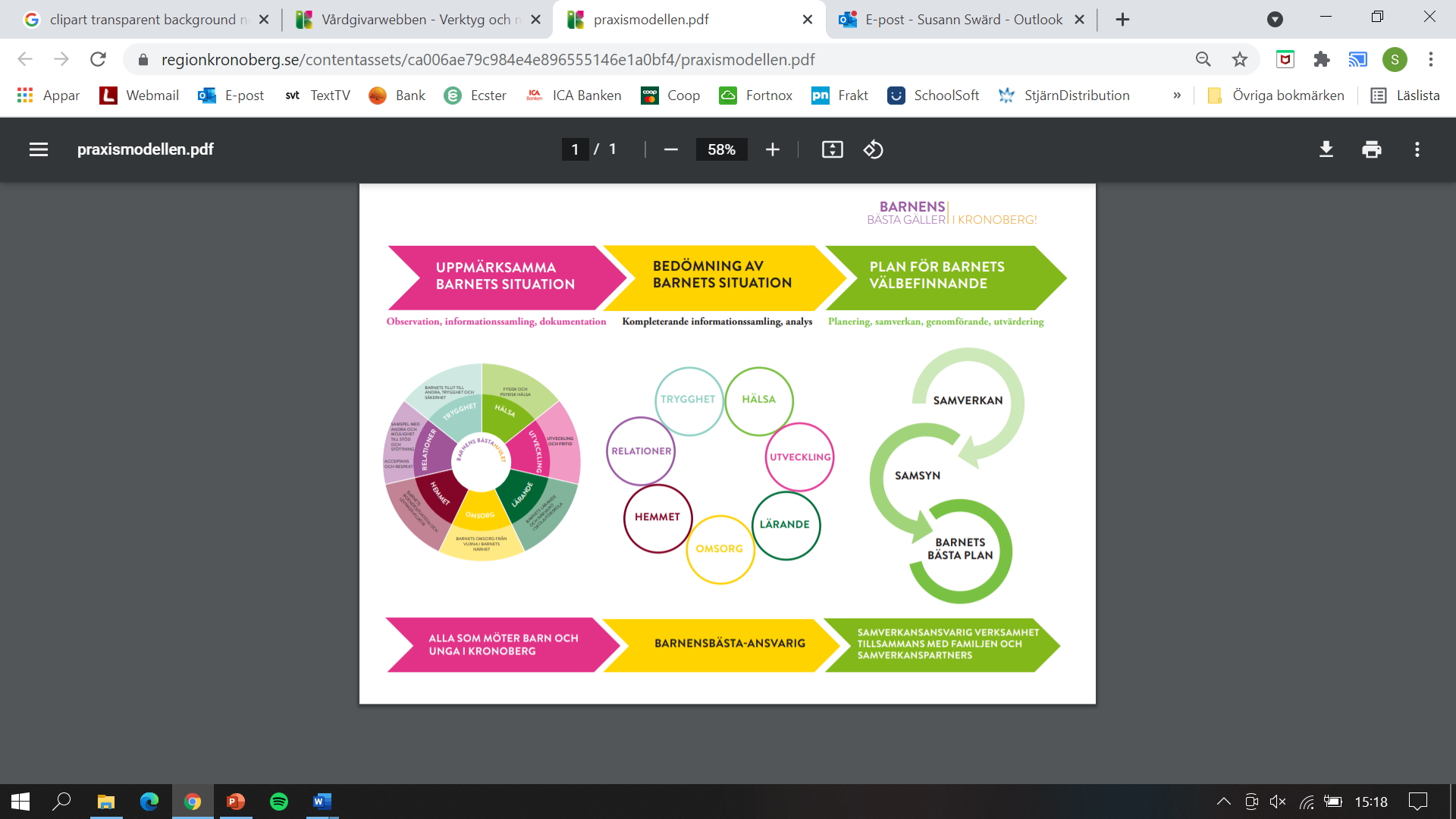 Att gå i förskolan och skolan
   Detta innebär till exempel att:
Barnet har en god närvaro i förskolan/skolan
Barnet trivs och mår bra av att vara i förskolan/skolan
Barnet känner sig tryggt i förskolan/skolan
Barnet har en god studiemiljö med förutsättningar för sitt lärande i förskolan/skolan samt i hemmet
[Speaker Notes: Den andra underrubriken under området heter ”att gå i förskolan och skolan”. Vad detta innebär exemplifieras genom att:]
Barnens bästa hjulet
OMSORG
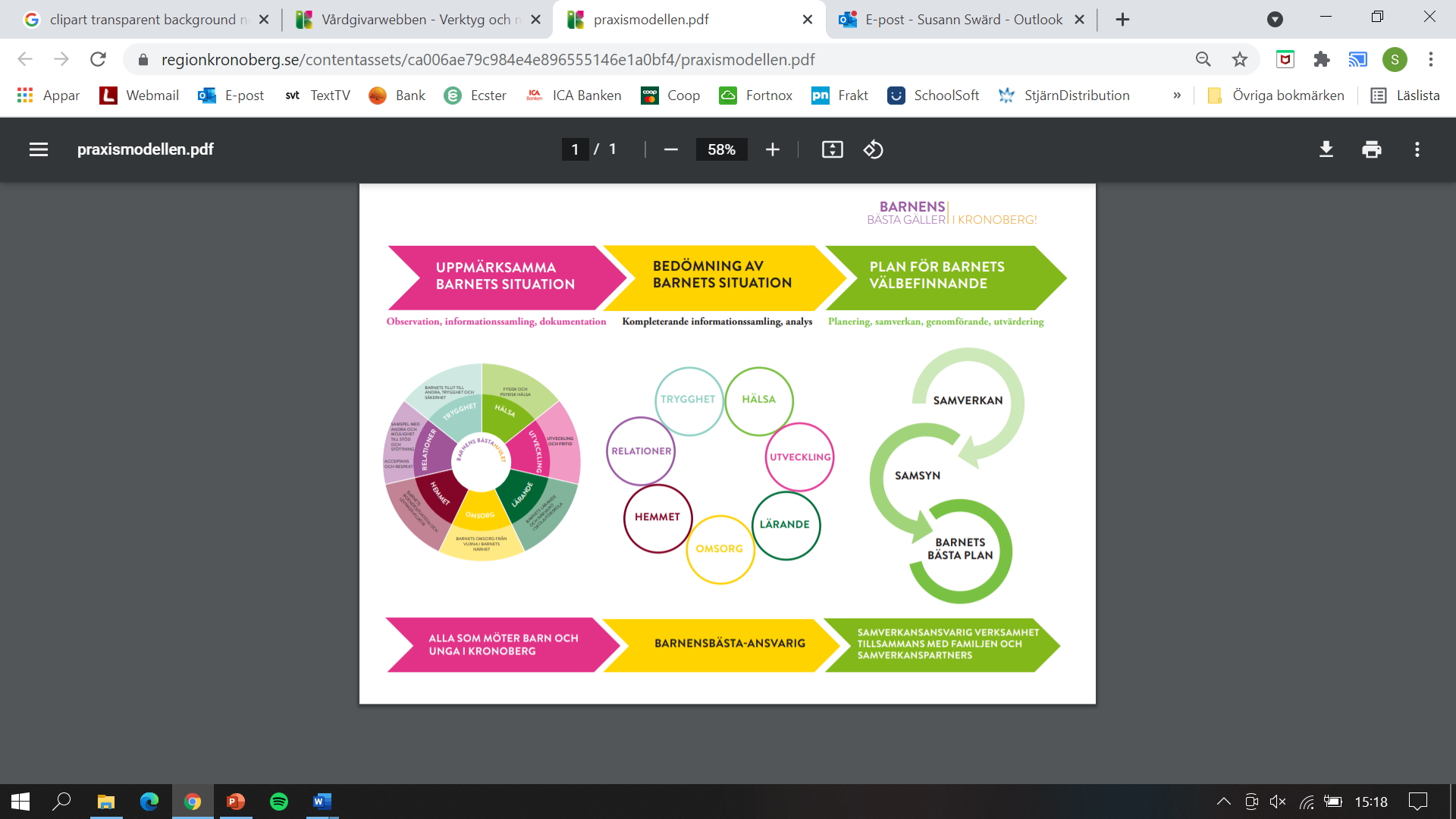 Alla barn har rätt till en god daglig omsorg från sina föräldrar, vårdnadshavare eller andra med ansvar för barnets omsorg. Barnets bästa ska vara utgångspunkt för omsorgen om barnet.

Alla barn har rätt till social trygghet och skälig levnadsstandard, vilket inkluderar värdigt boende, tillräcklig och näringsrik mat samt ändamålsenliga kläder och utrustning efter behov.
(Barnkonventionen, artikel 3, 5, 9, 18, 26 och 27)
[Speaker Notes: Nästa område handlar om omsorg. Omsorg definieras på följande sätt i barnkonventionen:]
Barnens bästa hjulet
OMSORG
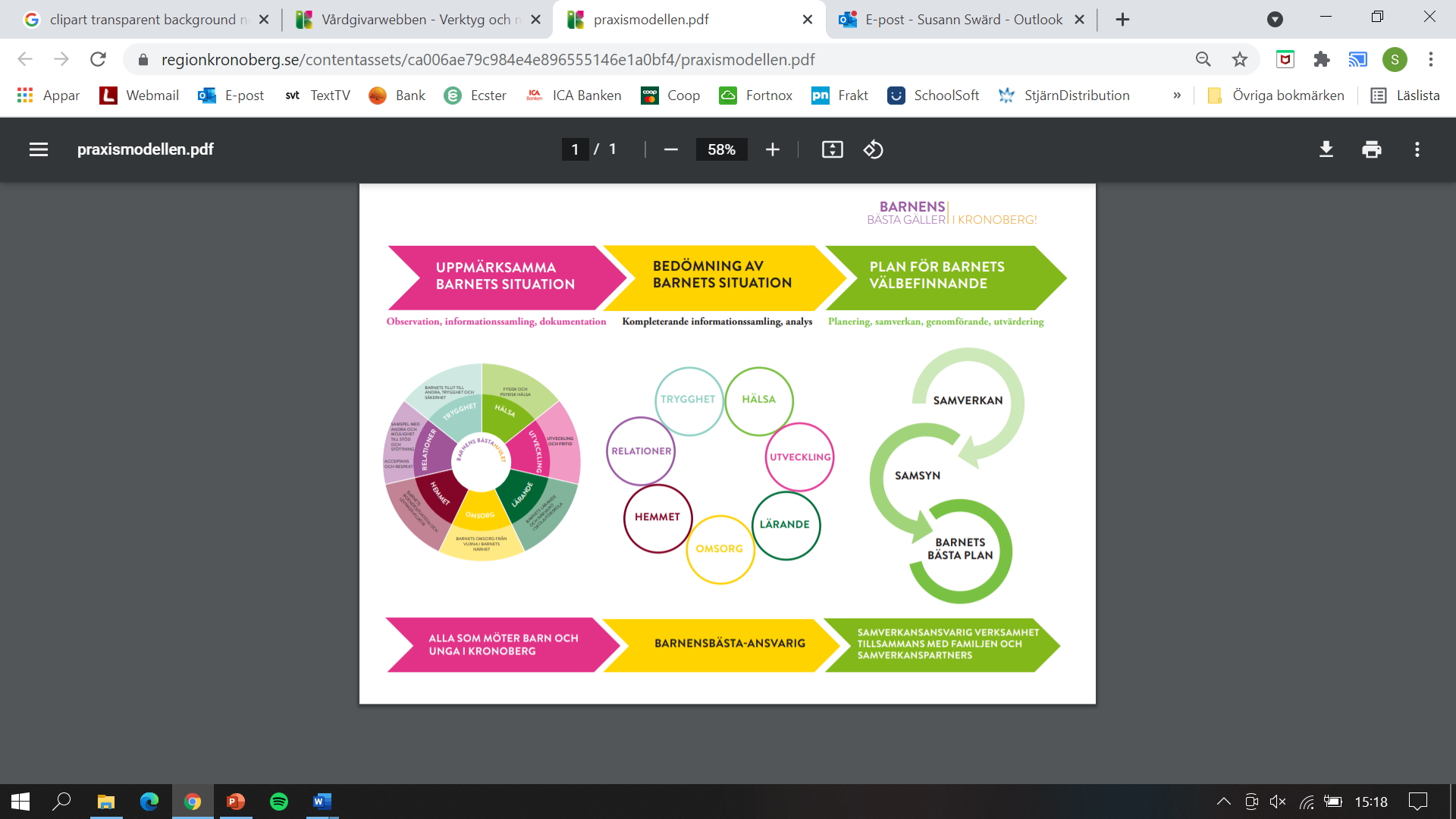 Att ha vuxna som tar hand om barnet
   Detta innebär till exempel att:
Barnet har en trygg anknytning/relation till och samspel med de vuxna som tar hand om barnet
Barnet har trygga och närvarande vuxna som lyssnar på och bryr sig om barnet
Barnet har vuxna som ger vägledning, stöd och stöttning utifrån barnets behov, ålder och mognad
Barnet har vuxna i sin närhet som är positiva förebilder
[Speaker Notes: Första underrubriken under det här området heter ”att ha vuxna som tar hand om barnet” och här ges följande fyra exempel på vad det kan innebära:]
Barnens bästa hjulet
OMSORG
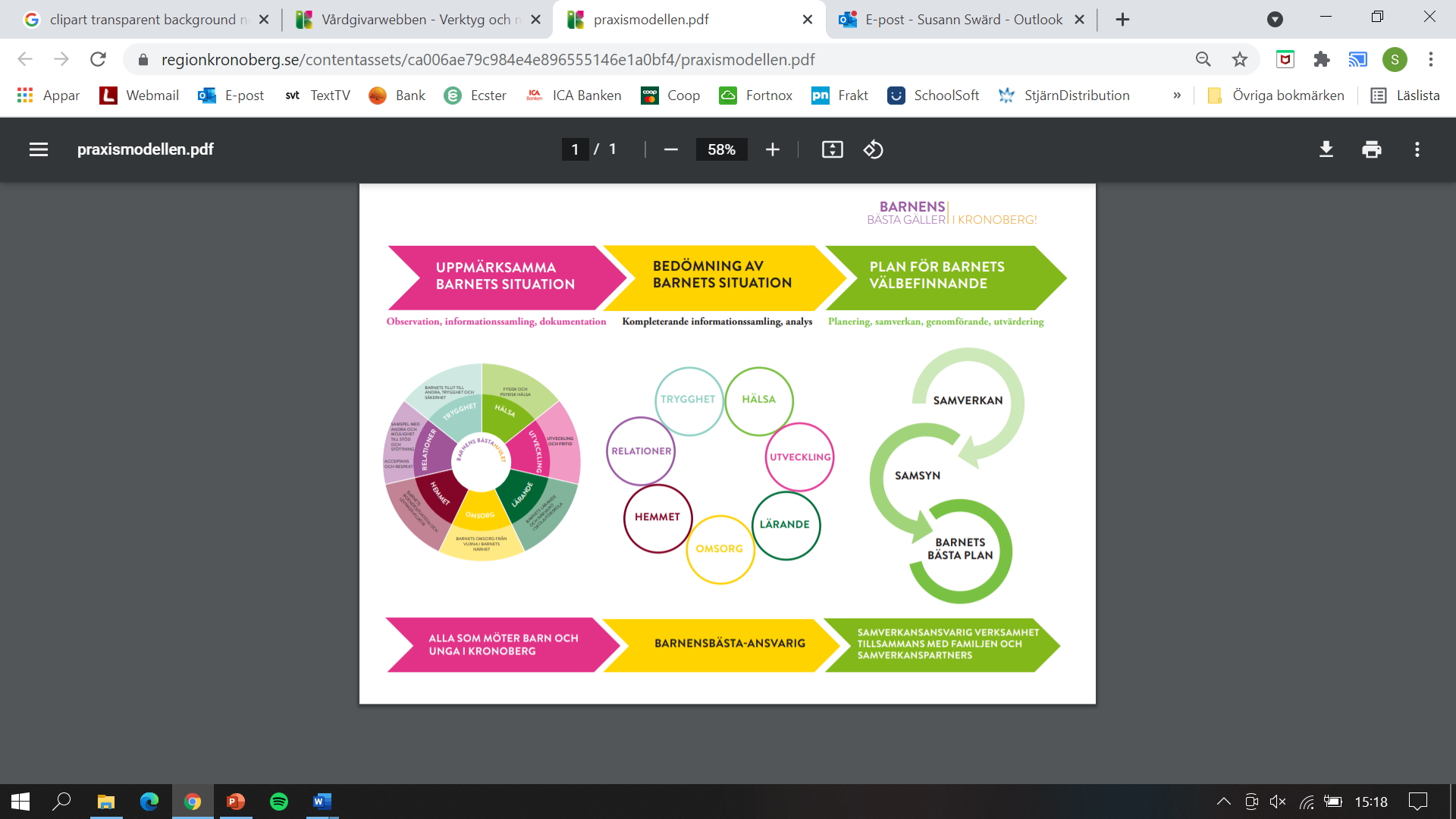 Att ha fungerande vardagsrutiner
   Detta innebär till exempel att:
Barnet har fungerande och förutsägbara vardagsrutiner
Barnet ges ansvar efter förmåga, ålder och mognad
Barnet har ändamålsenliga kläder och utrustning utifrån behov
[Speaker Notes: Den andra underrubriken handlar om att barnet behöver ha fungerande vardagsrutiner och exemplifieras genom att:]
Barnens bästa hjulet
HEMMET
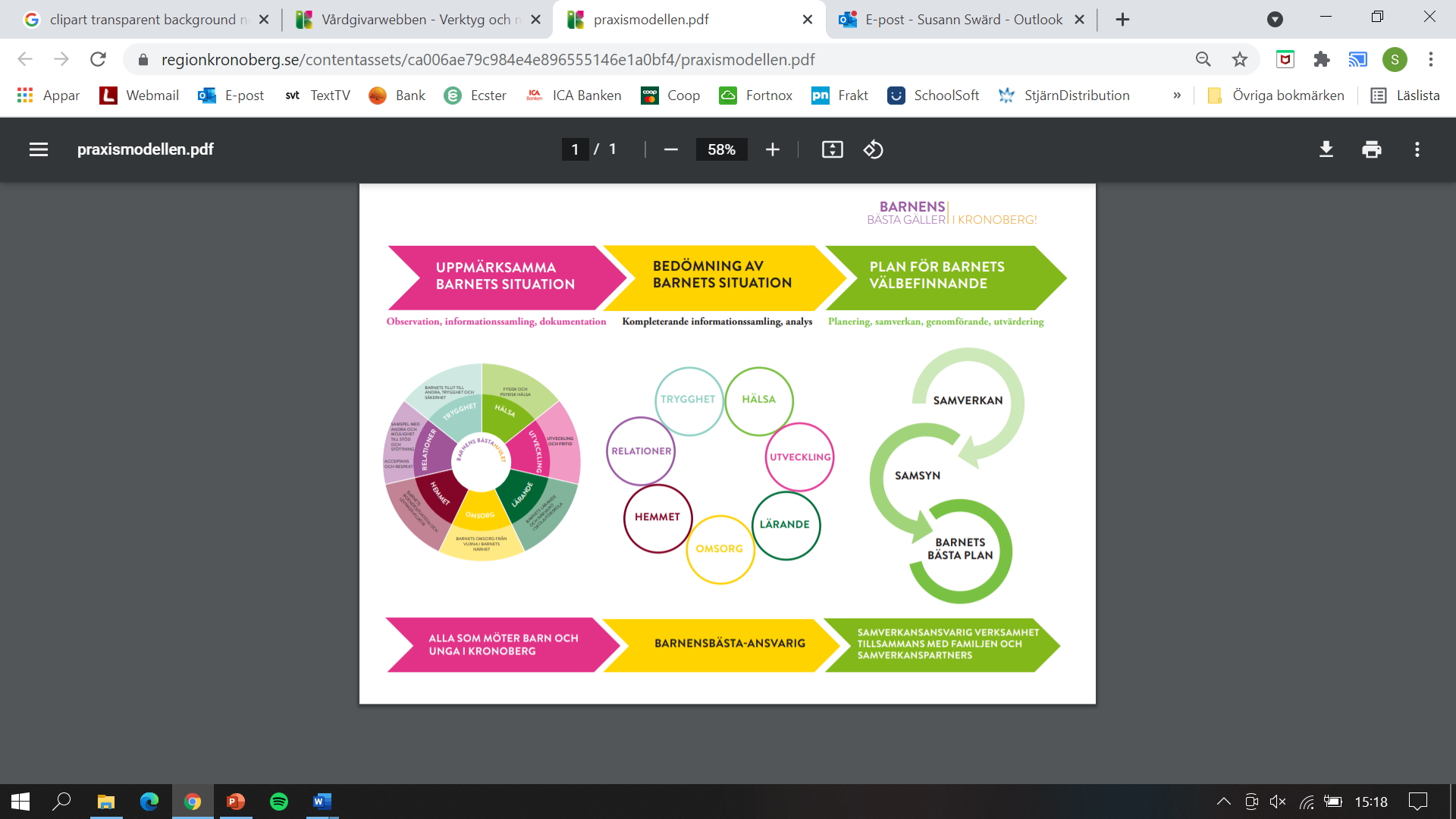 Alla barn har rätt till en god daglig omsorg från sina föräldrar, vårdnadshavare och andra med ansvar för barnets omsorg.

Alla barn har rätt till ett värdigt och tryggt boende som ger goda förutsättningar för barnets hälsa och utveckling samt lek och läxläsning.

Alla barn har rätt till social trygghet och skälig levnadsstandard, vilket inkluderar ett värdigt boende, tillräckligt och näringsrik mat samt ändamålsenliga kläder och utrustning efter behov.
(Barnkonventionen, artikel 5, 6, 9, 18, 24, 26, 27, 28 och 31)
[Speaker Notes: Området som heter hemmet har även det en definition hämtad från barnkonventionen. Den lyder såhär:]
Barnens bästa hjulet
HEMMET
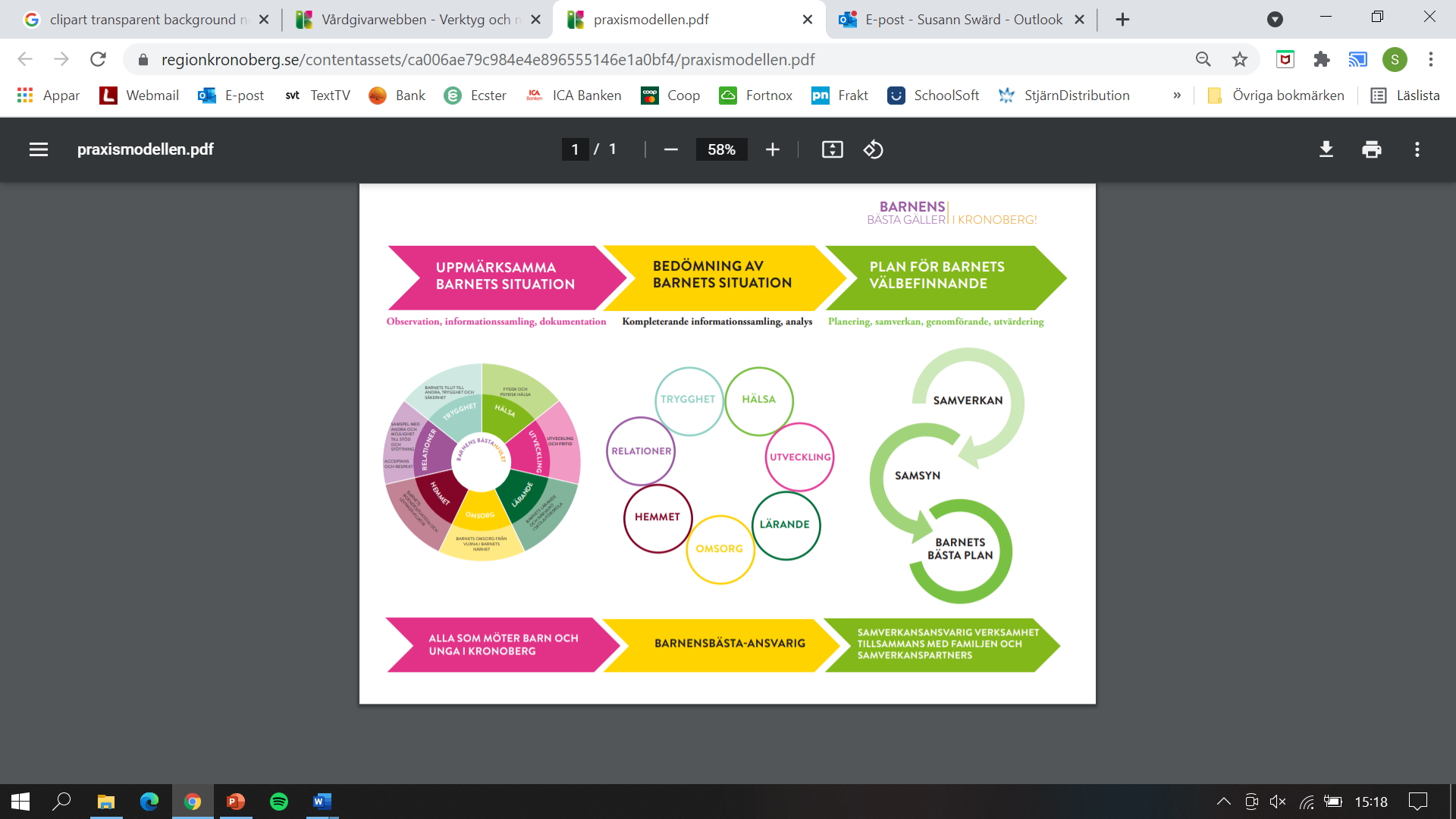 Att ha ett tryggt boende
   Detta innebär till exempel att:
Barnet har en plats eller flera platser som barnet kallar hemma, som är lämpligt och tryggt, samt anpassat utifrån barnets behov
Om barnet har flera hem har de vuxna positivt samarbete kring barnets omsorg, utveckling och uppfostran
Barnet har en egen vrå i sitt hem där det finns möjlighet till lugn och ro (trångboddhet)
Barnet kan ta hem kompisar
[Speaker Notes: Under området hemmet finns det tre underrubriker, den första handlar om barnets rätt att ha ett tryggt boendeoch här ges följande exempel på hur man kan avgöra det:]
Barnens bästa hjulet
HEMMET
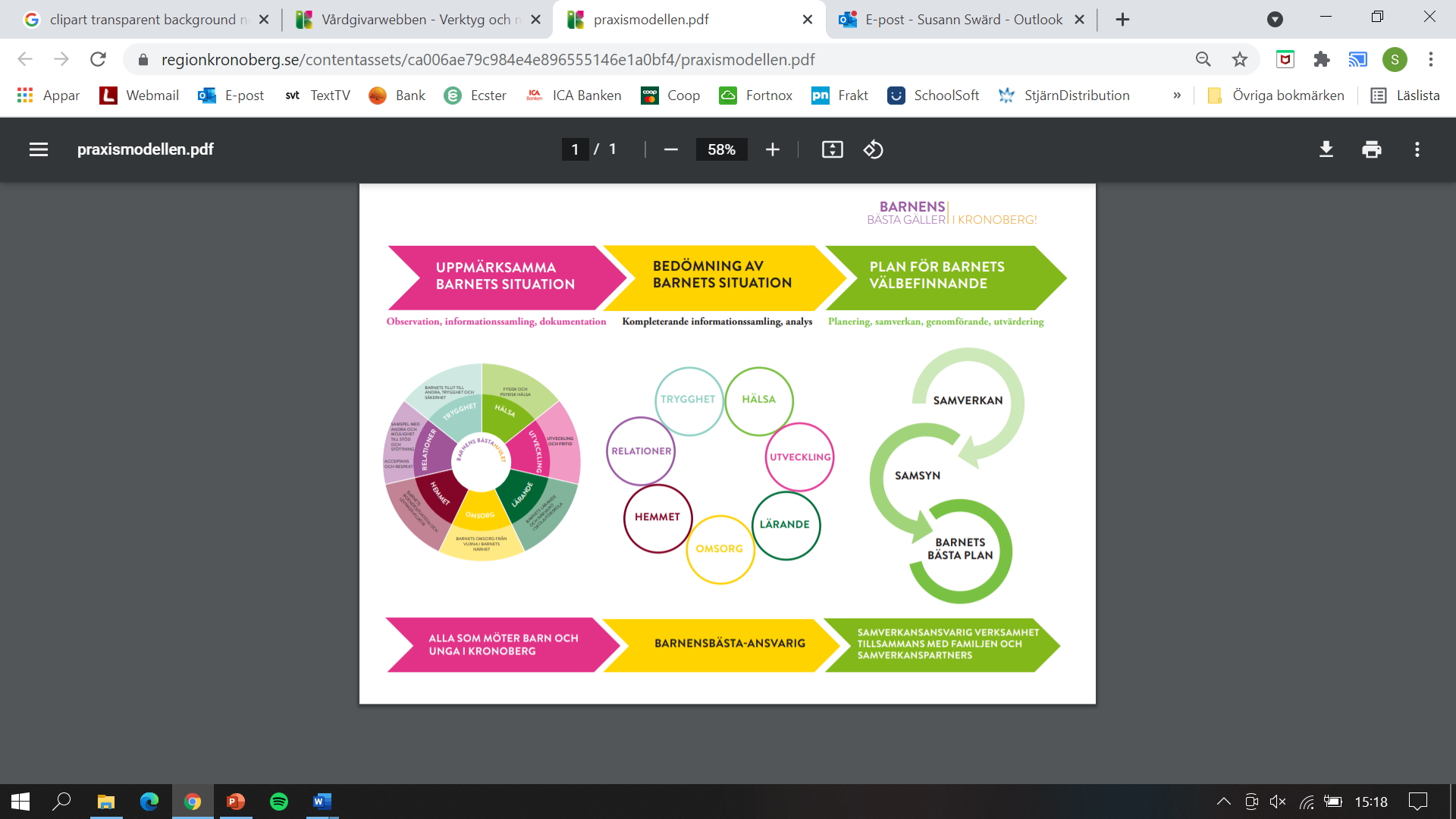 Familjens ekonomi
   Detta innebär till exempel att:
Barnet får sina grundläggande behov av t.ex. mat, kläder och lämpligt boende till godosedda
Barnet behöver inte oroa sig för familjens ekonomi
Barnet ges möjligheter till fritidsaktiviteter.
[Speaker Notes: Nästa underrubrik handlar om familjens ekonomi. Här kan man tillexempel titta närmare på att:]
Barnens bästa hjulet
HEMMET
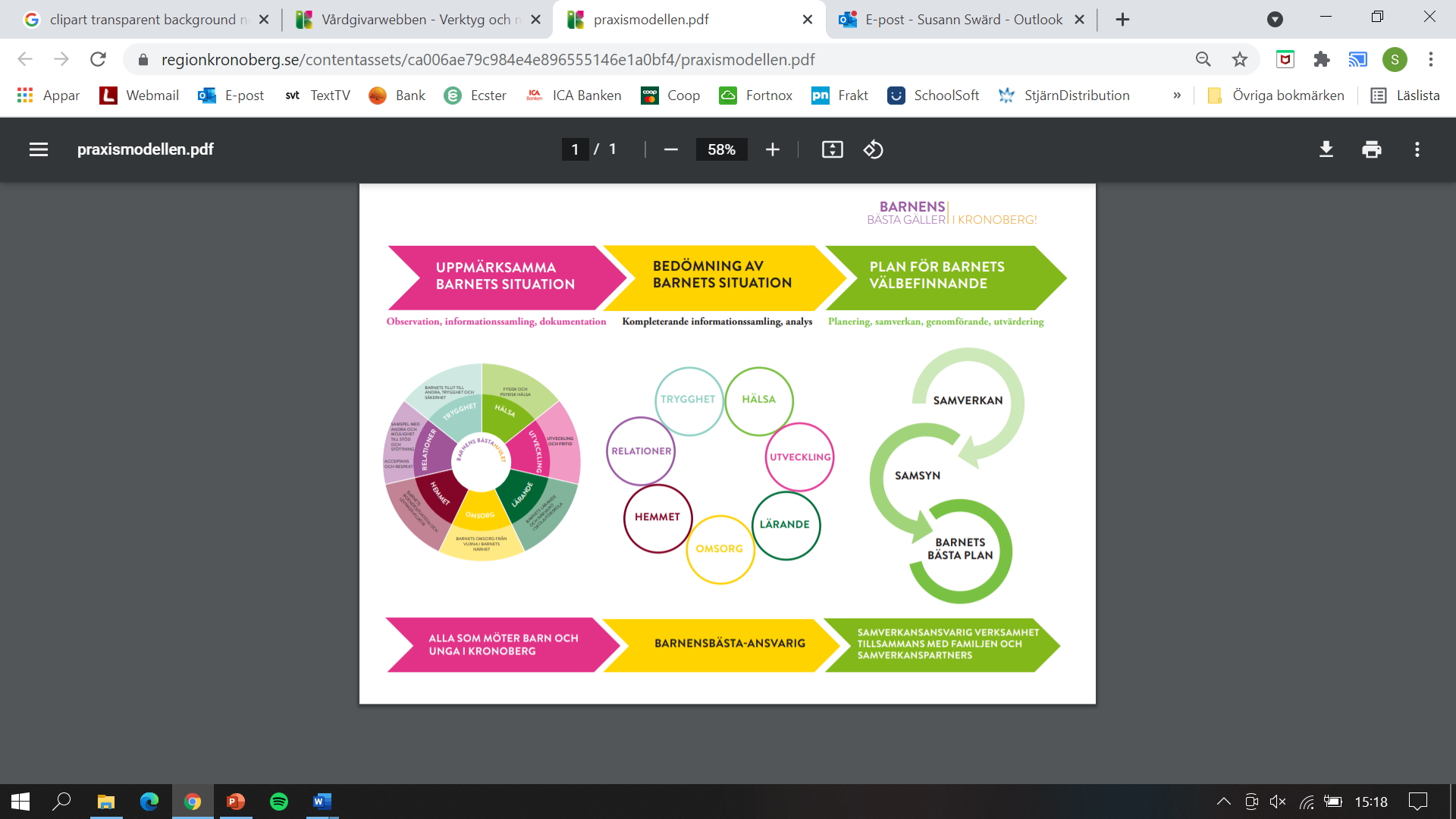 Barnets familjebakgrund
   Detta innebär till exempel att:
Barnet har en trygg uppväxt med sin familj, så länge detta är förenligt med barnets bästa
Barnet har tillgång till sin historia och familjebakgrund
Barnet ska ha möjlighet till stöttning och uppmuntran i studier
Barnet ska ha förutsättningar för att hantera parallella världar, t.ex. flera familjer och kulturer
[Speaker Notes: Den tredje underrubriken handlar om barnets familjebakgrund. Här kan man till exempel titta på att:]
Barnens bästa hjulet
RELATIONER
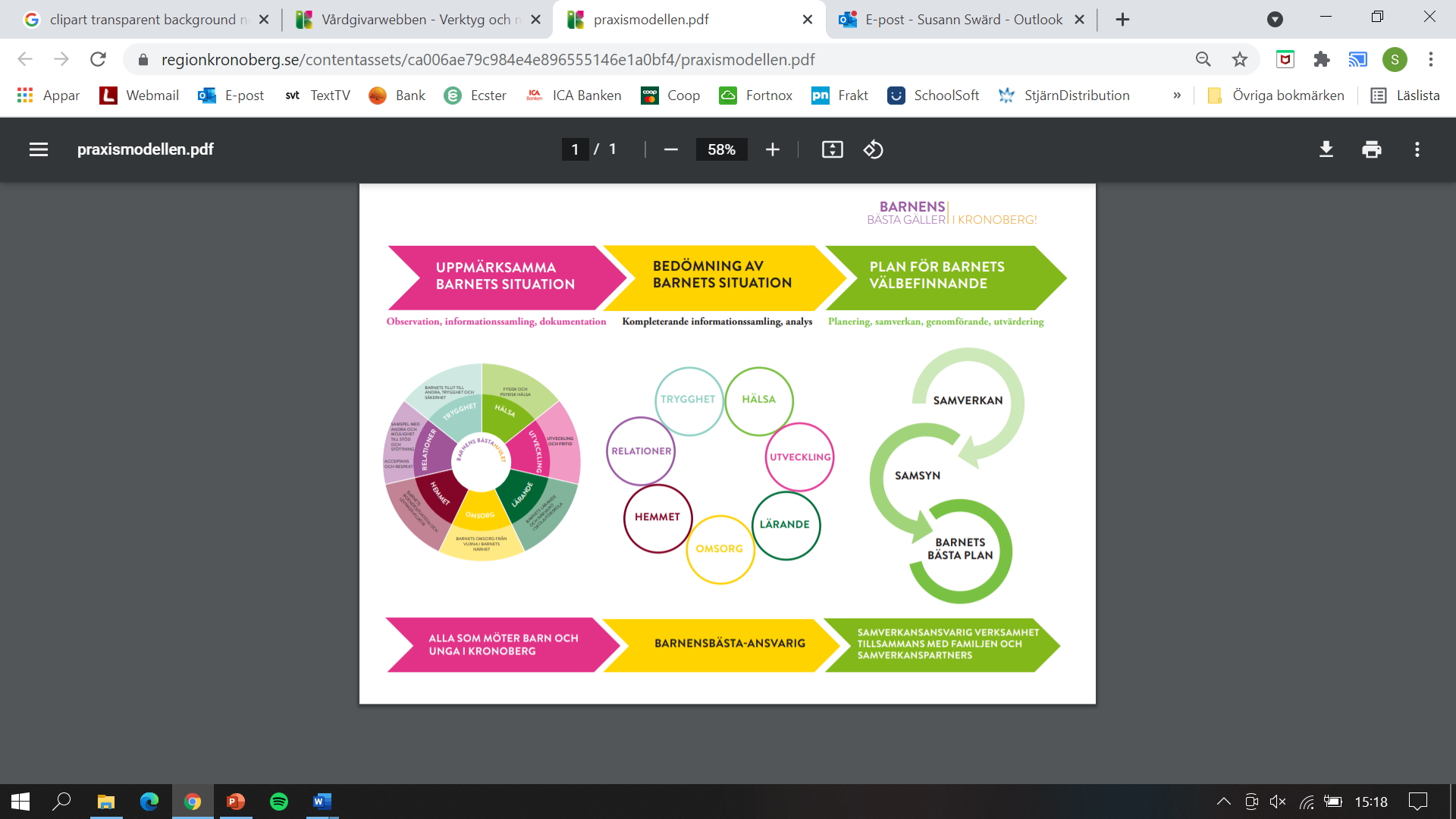 Goda relationer är viktigt för barn i deras utveckling, mående och i samhället.

För barn är samspel med andra, att känna sig accepterad och få stöd och stöttning viktigt för goda förutsättningar för barnets utveckling.
(Barnkonventionen, artikel 6, 9, 18 och 29)
[Speaker Notes: Området ”relationer” definieras såhär i barnkonventionen:]
Barnens bästa hjulet
RELATIONER
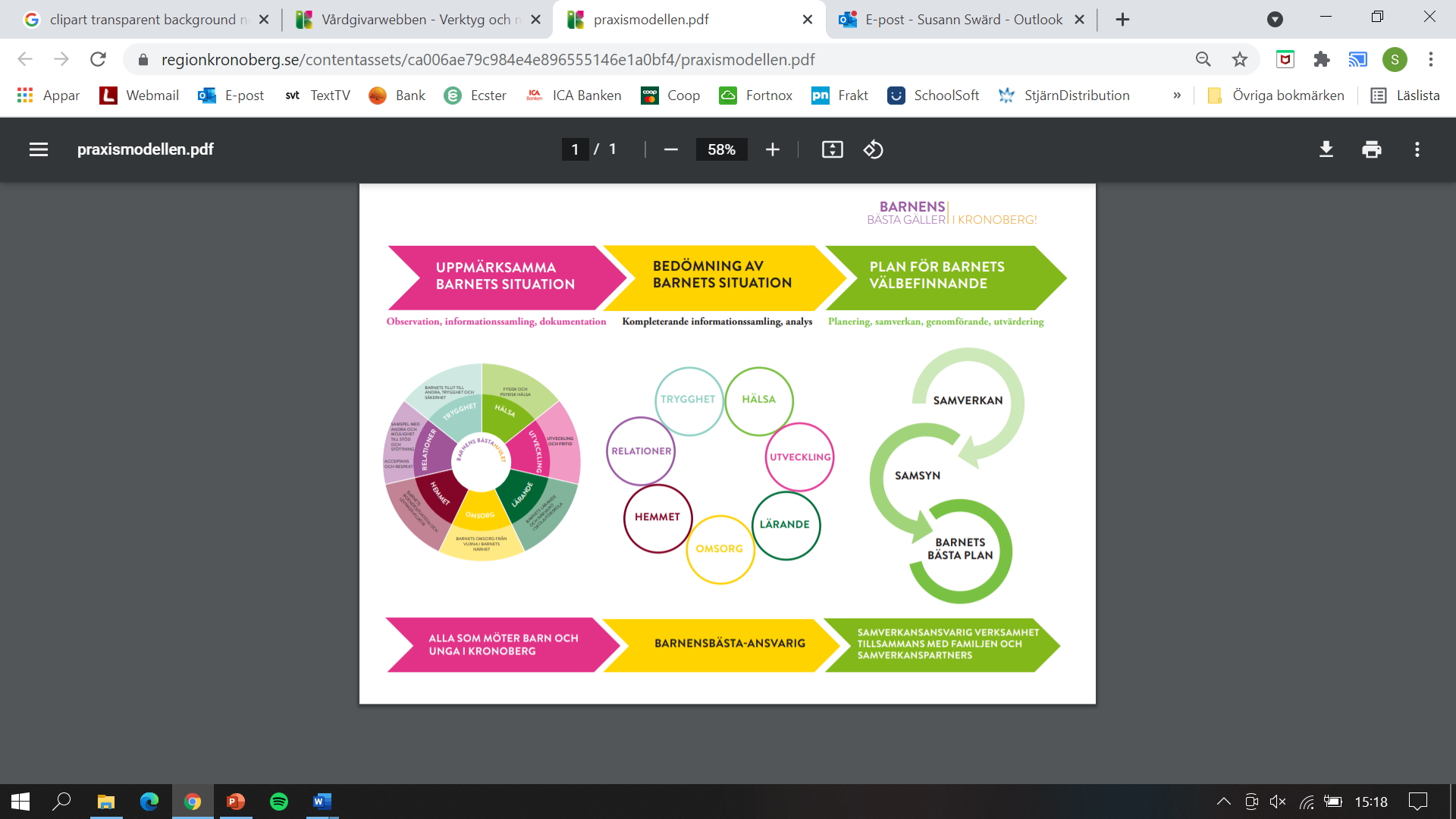 Att kunna samspela med andra
   Detta innebär till exempel att:
Barnet kan skapa kontakt och vara social
Barnet visar empati, lyssnar och är intresserad av andra
Barnet visar andra respekt, t.ex. genom sitt bemötande och språkbruk
Barnet har positiva relationer med kompisar och har möjlighet att vara med sina kompisar
Barnet förstår och kan hantera krav samt förväntningar från omgivningen
Barnet har förmåga till gränssättande och fysisk integritet
Barnet kan hantera konflikter på ett bra sätt
[Speaker Notes: Den första underrubriken under området handlar om hur barnet samspelar med andra. Detta innebär till exempel att:]
Barnens bästa hjulet
RELATIONER
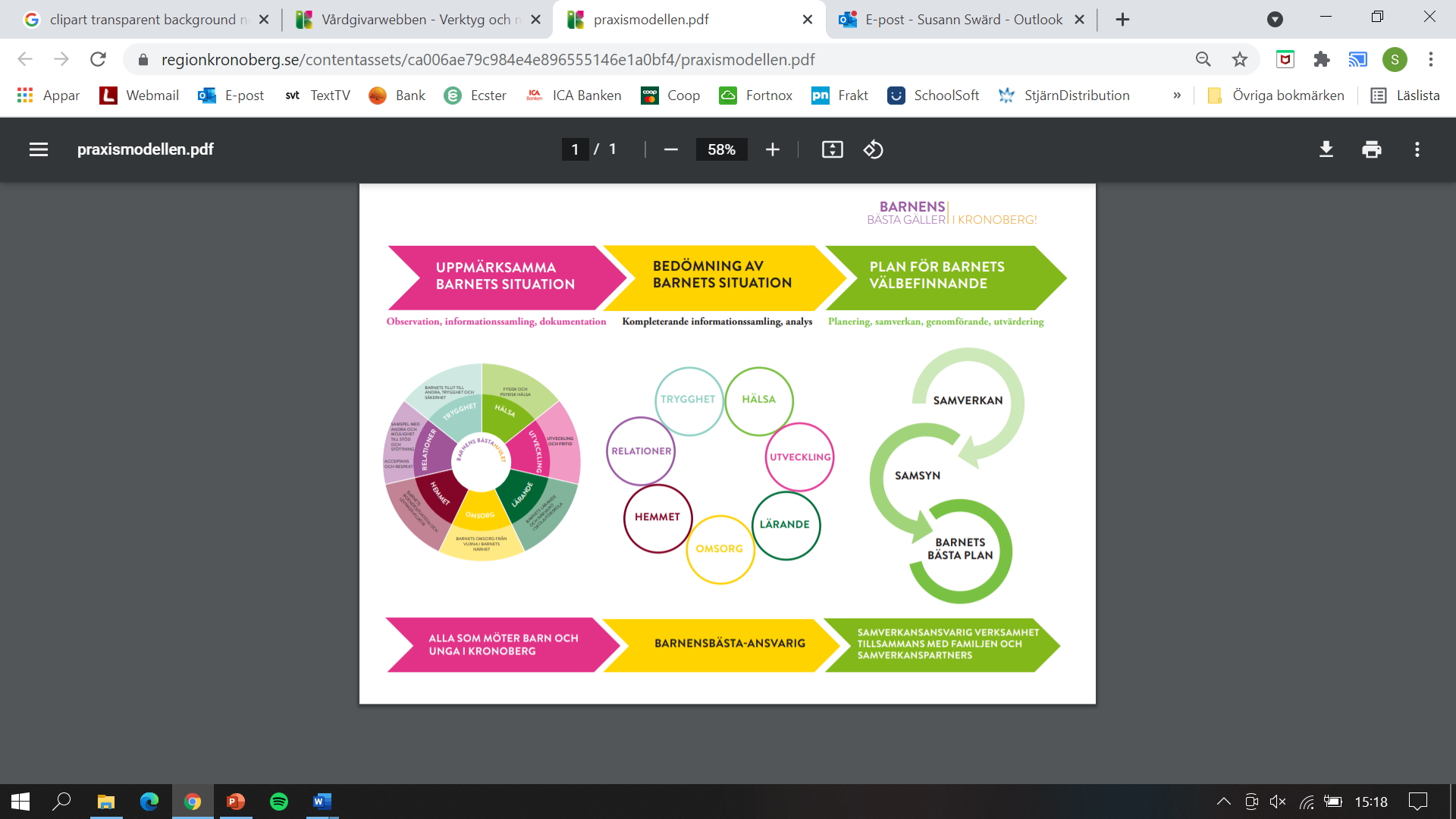 Att känna sig accepterad
Detta innebär till exempel att:
Barnet vågar och får vara sig själv
Barnet får vara med och deltar i sociala sammanhang i förskolan/skolan, på fritiden och i hemmet
Barnet känner sig accepterad, respekterad, sed och lyssnad på.
[Speaker Notes: Nästa underrubrik handlar om att barnet ska känna sig accepterad. Då kan man titta närmare på att:]
Barnens bästa hjulet
RELATIONER
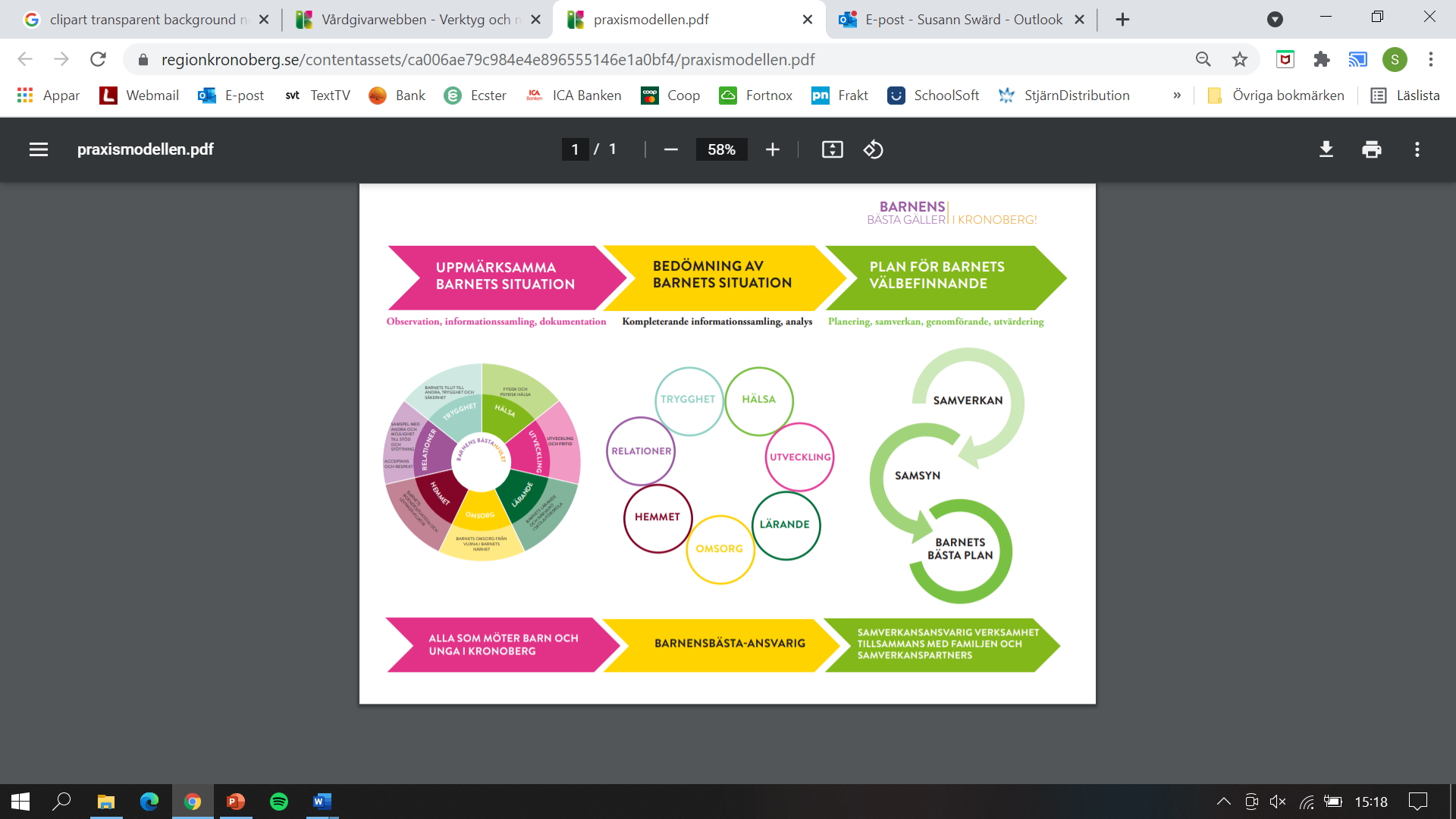 Att få stöd och stöttning
Detta innebär till exempel att:
Barnet får hjälp att förstå konsekvenser av barnets handlingar och utvecklar en känsla för vad som är ett accepterat beteende
Barnet har någon som ger stöd och stöttning när barnet behöver det.
[Speaker Notes: Den tredje underrubriken under området ”relationer” handlar om barnets rätt att få stöd och stöttning och innehåller följande exempel på saker att titta närmare på:]
Barnens bästa hjulet
TRYGGHET
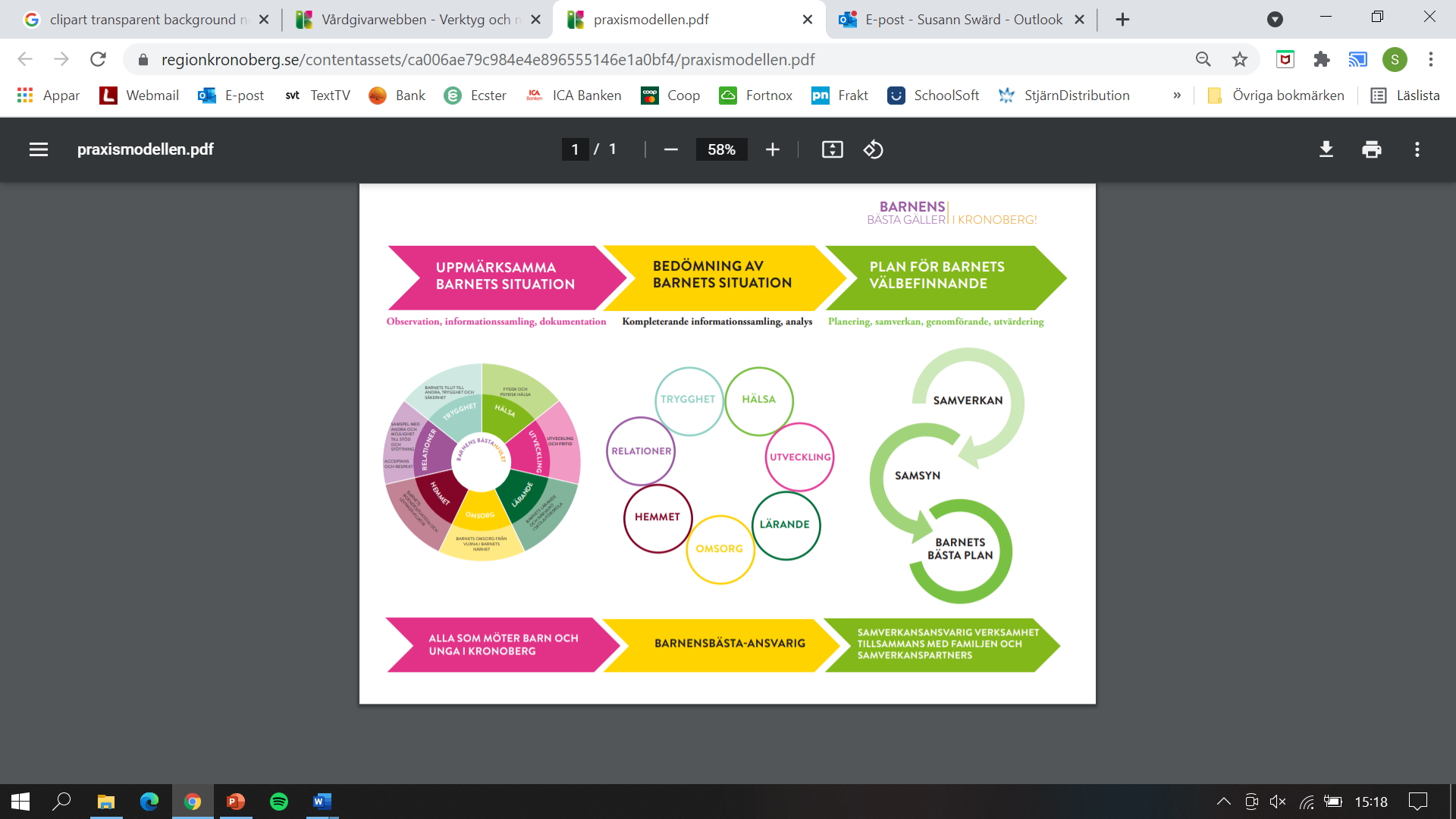 Alla barn har rätt till en trygg uppväxt. Detta inkluderar att skyddas mot alla former av vanvård, försummelse, våld och övergrepp samt hedersrelaterat våld och förtryck.

Vi ska arbeta förebyggande men även utifrån vår anmälningsplikt när vi misstänker att barn far illa.
(Barnkonventionen, artikel 6, 17, 24 och 39)
[Speaker Notes: Det sista området i hjulet är trygghet. Trygghet definieras på följande sätt i barnkonventionen:]
Barnens bästa hjulet
TRYGGHET
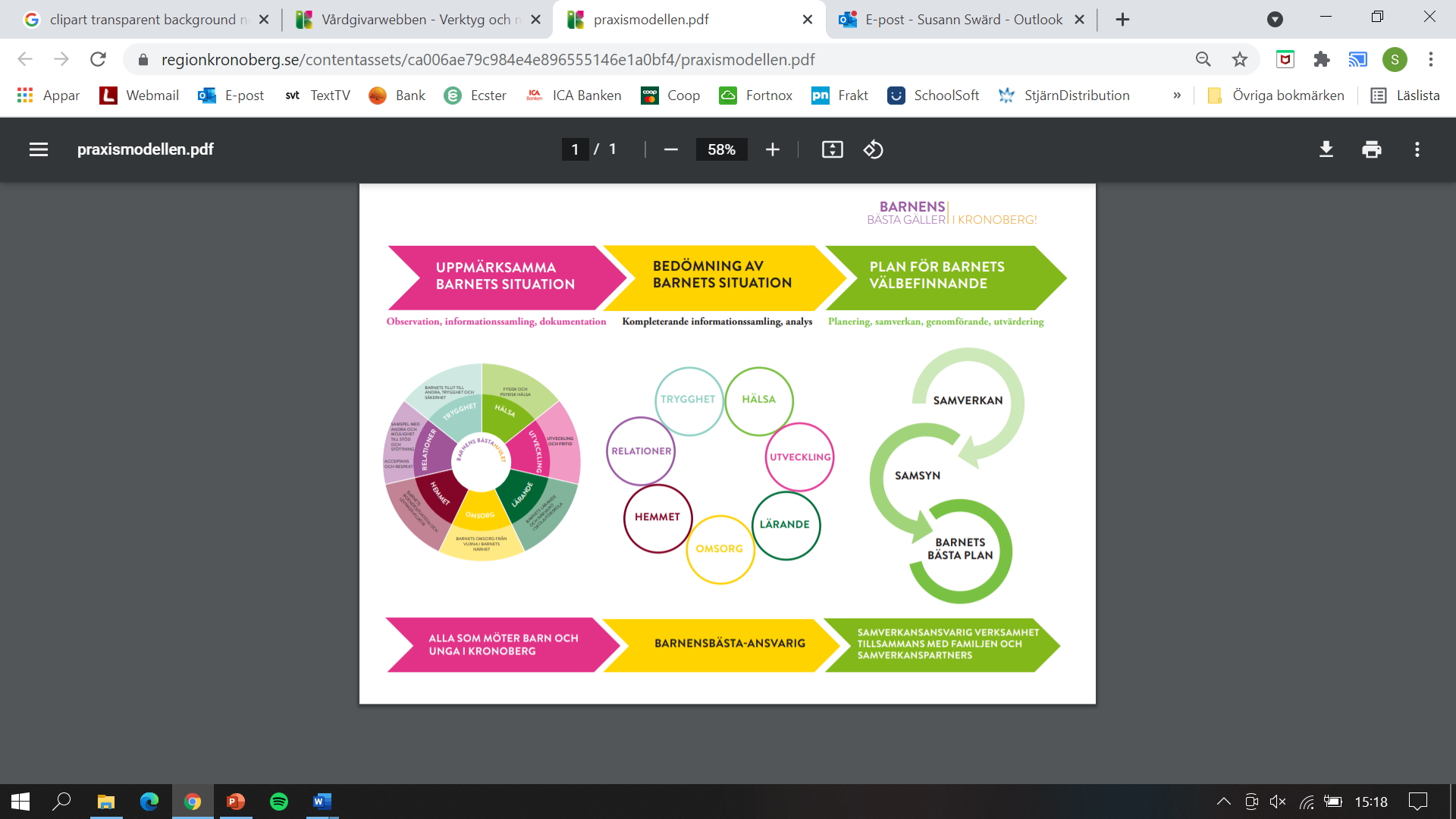 Att lita på andra

   Detta innebär till exempel att:
Barnet känner tillit och förtroende för de vuxna som finns i barnets närhet
Barnet litar på att andra vill hen väl
[Speaker Notes: Den första underrubriken under området handlar om att barnets förutsättningar för att kunna lita på andra. Detta innebär till exempel att:]
Barnens bästa hjulet
TRYGGHET
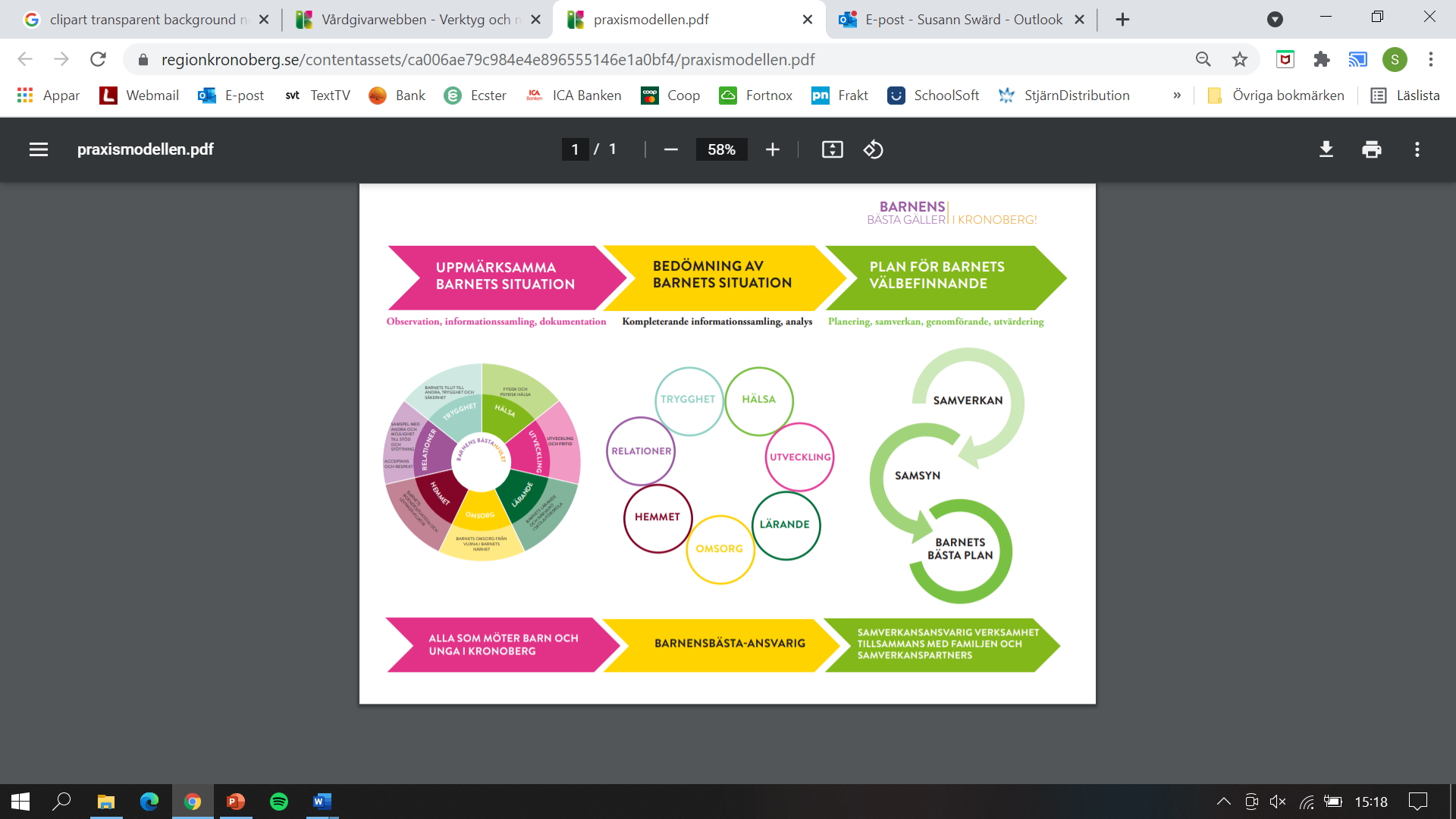 Att känna sig trygg och säker

   Detta innebär till exempel att:
Barnet är tryggt vid förflyttningar mellan hem, förskola/skola och aktiviteter m.m.
Barnet är tryggt i olika miljöer, t.ex. i hemmet, förskolan/skolan, fritidsmiljöer och offentliga miljöer
Barnet får hjälp att förhålla sig till sin   omvärld
[Speaker Notes: Den andra underrubriken handlar om att barnet ska kunna känna sig trygg och säker och exemplifieras genom följande punkter:]
Barnens bästa hjulet
TRYGGHET
Skydd mot våld och övergrepp

   Detta innebär till exempel att:
Barnet får sina grundläggande behov tillgodosedda          och utsätts inte för någon form av vanvård eller försummelse
Barnet är tryggt och skyddat samt är inte rädd för, bråkar med eller har konflikt med andra
Barnet utsätts inte för någon form av mobbning, kränkningar, utfrysning, fysiskt psykiskt eller sexuellt hot, våld eller övergrepp, inte heller för hedersrelaterat våld och förtryck, ej heller bevittnat våld
Barnet använder internet och sociala medier på ett tryggt och säkert sätt och vet var hen ska vända sig                                   för hjälp och stöd.
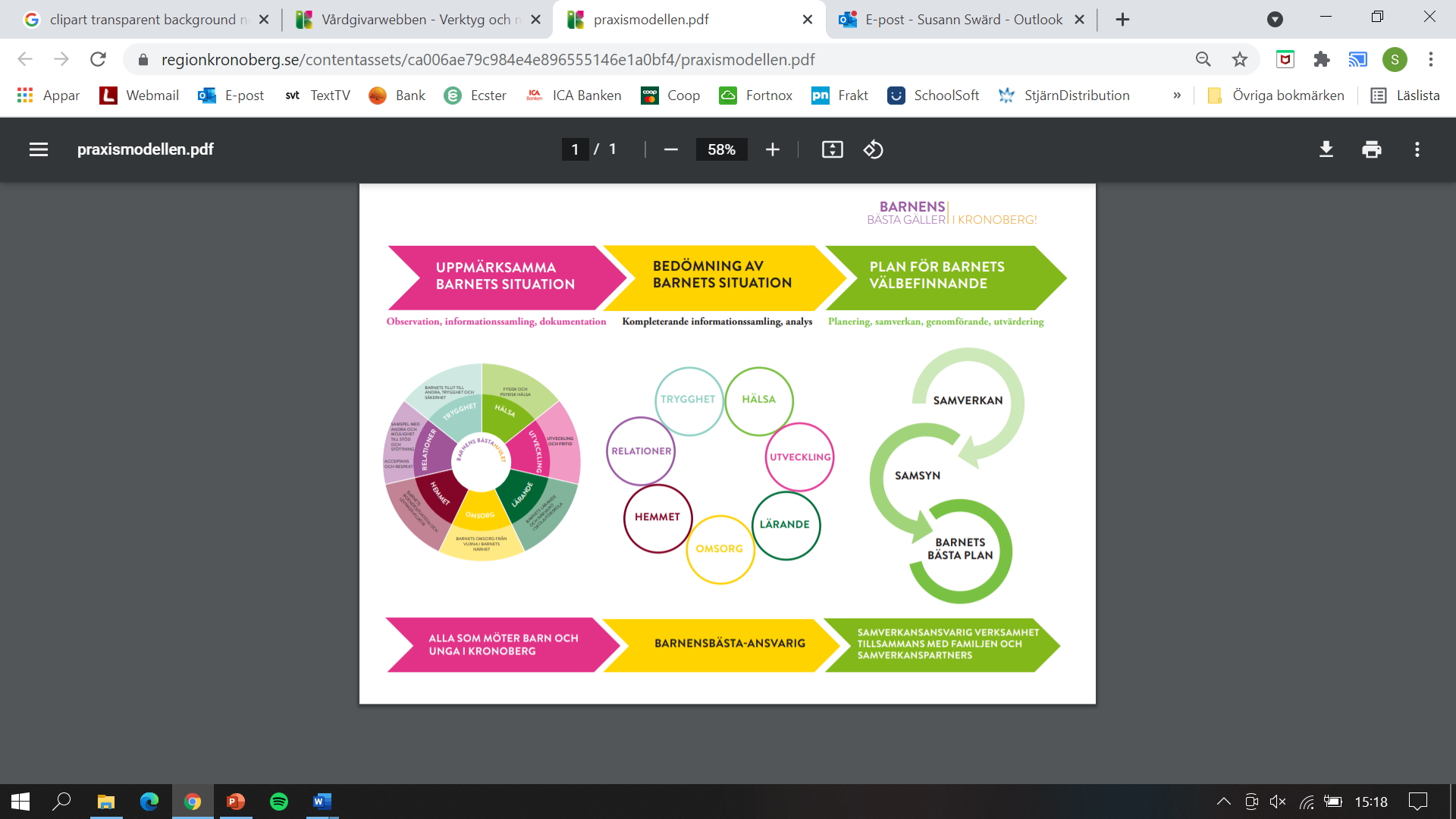 [Speaker Notes: Den tredje och sista underrubriken heter ”skydd mot våld och övergrepp” och innehåller följande exempel på punkter att förhålla sig till:

Avslutningsvis är det viktigt att igen understryka att barnens bästa hjulet ger förslag på saker att titta närmare på, den som utför informationsinsamlingen kan lägga till och dra ifrån efter vad situationen kräver och väcker för tankar.]